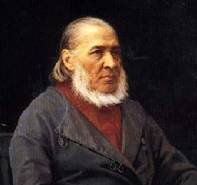 С.Т. Аксаков
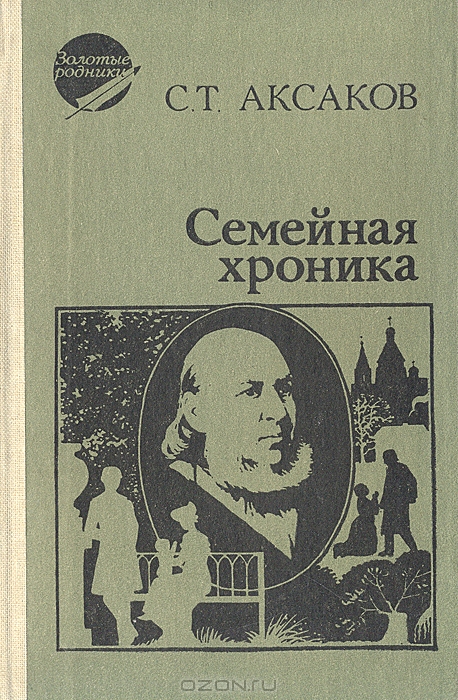 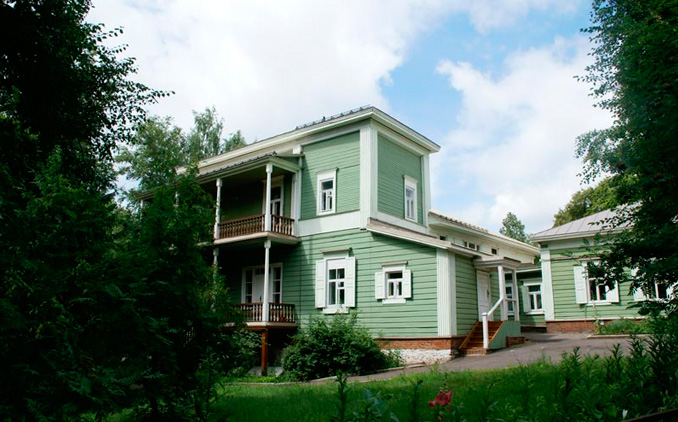 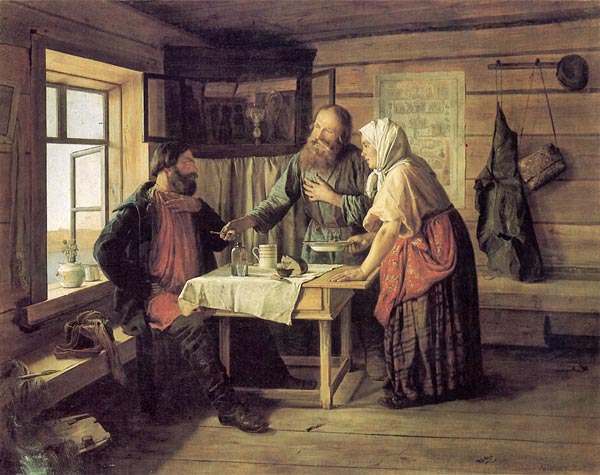 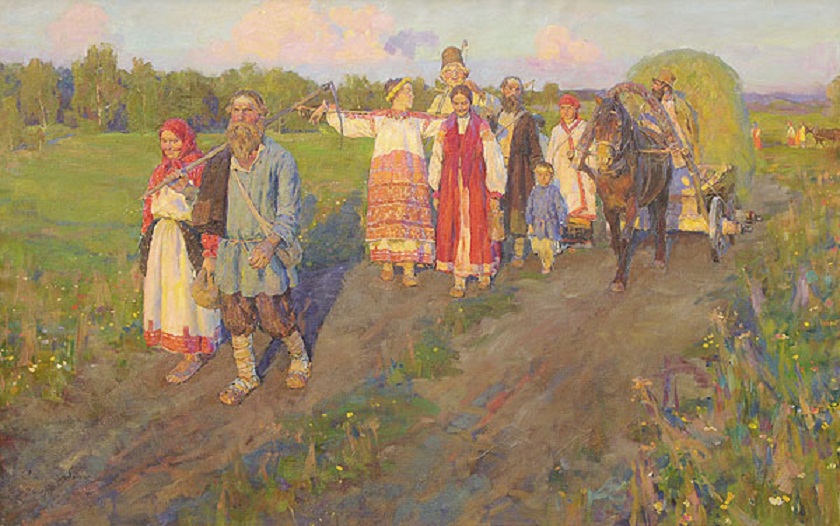 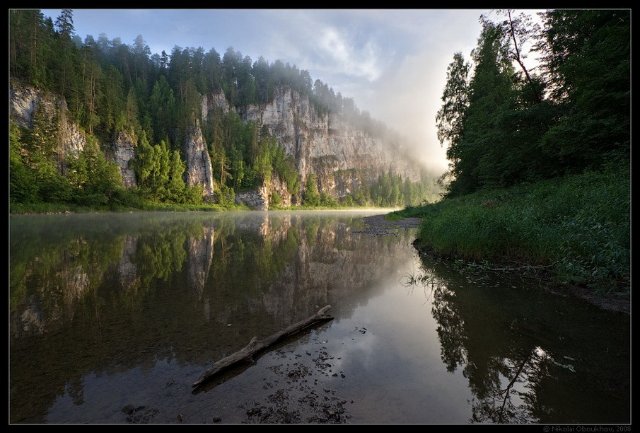 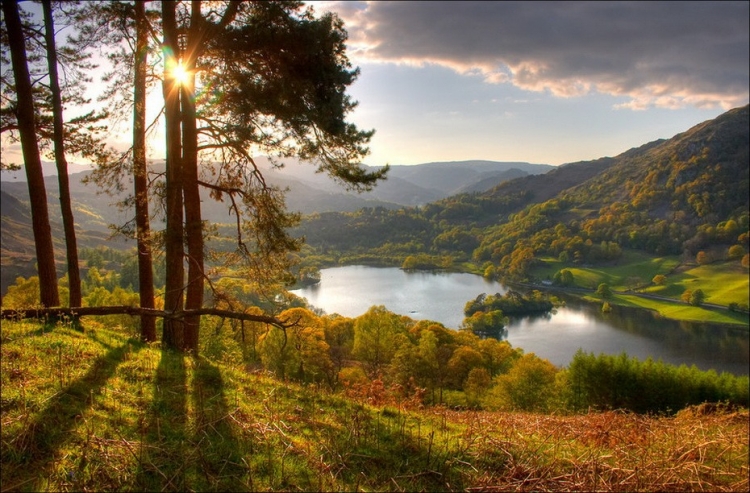 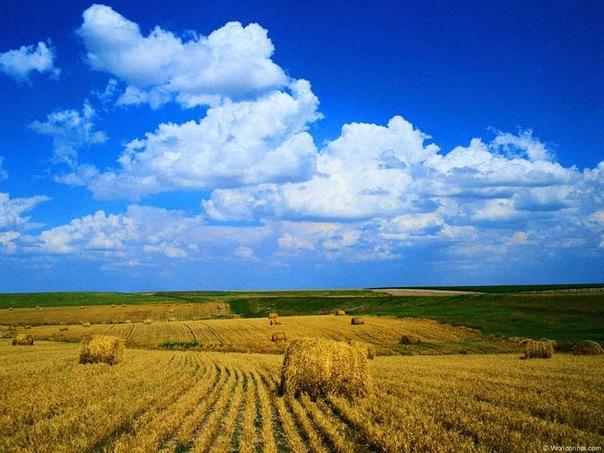 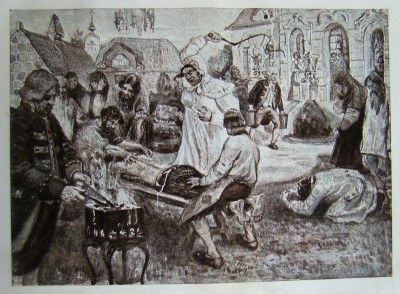 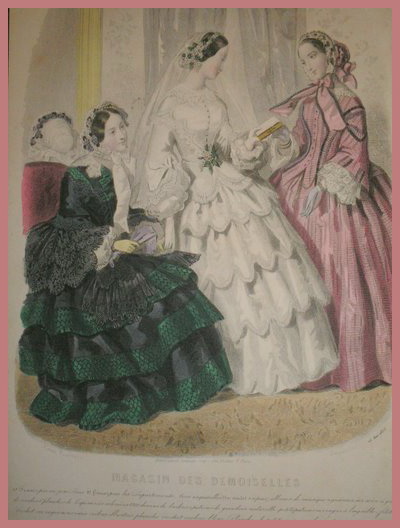 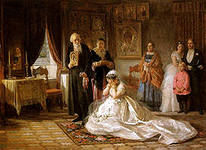 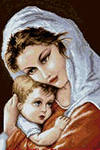 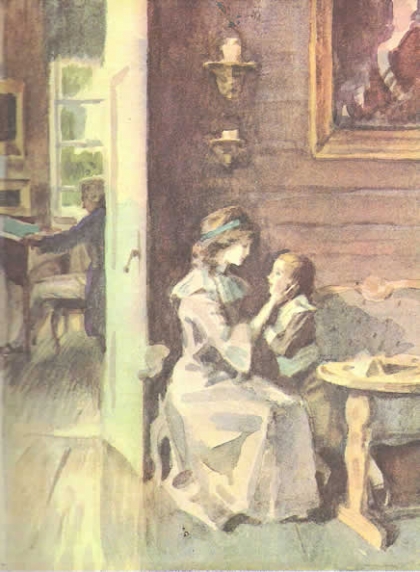 МОБУ СОШ с. Октябрьскийучитель литературыХомутинина Л.А.